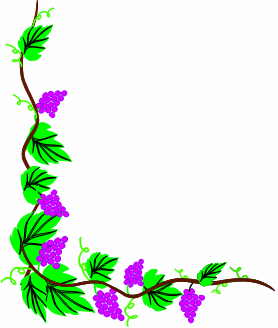 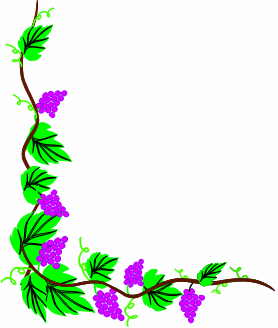 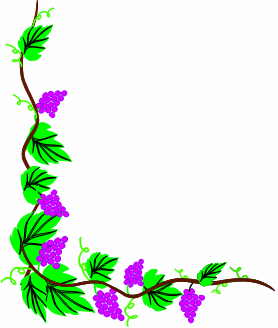 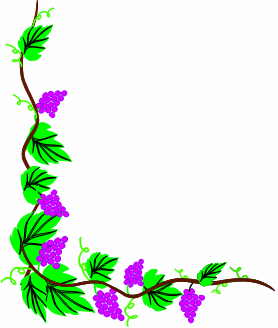 CHÀO MỪNG QUÍ THẦY CÔ VỀ DỰ GIỜ
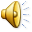 MÔN: TOÁN– LỚP 2B
Tiết 77: Thực hành lắp ghép, xếp hình phẳng (Tiết 2)
Giáo viên thực hiện: Nguyễn Thị Thúy
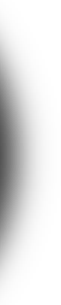 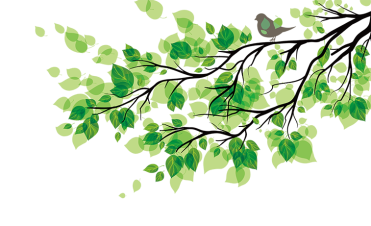 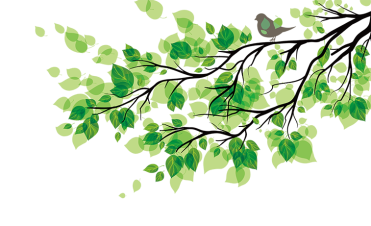 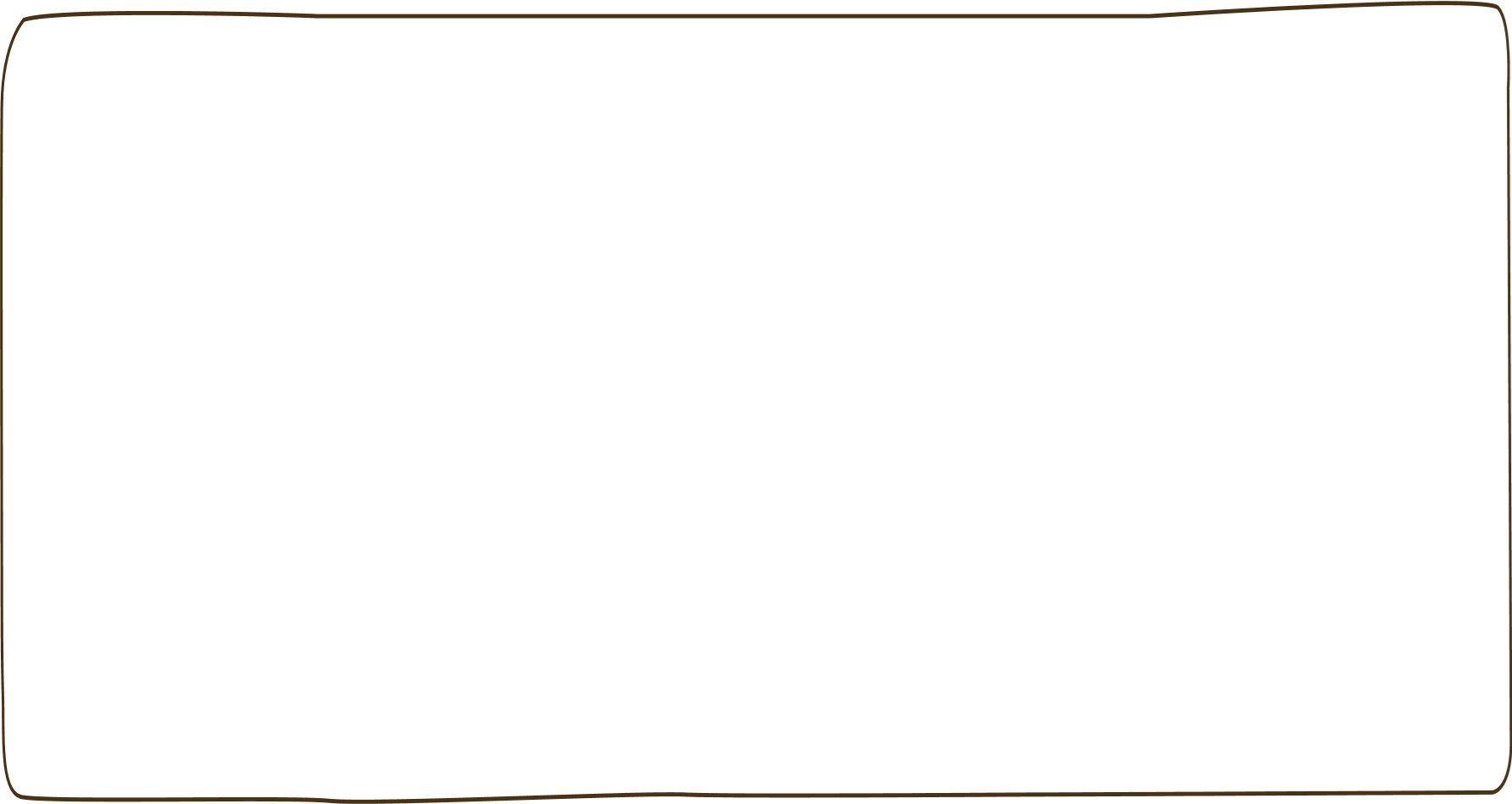 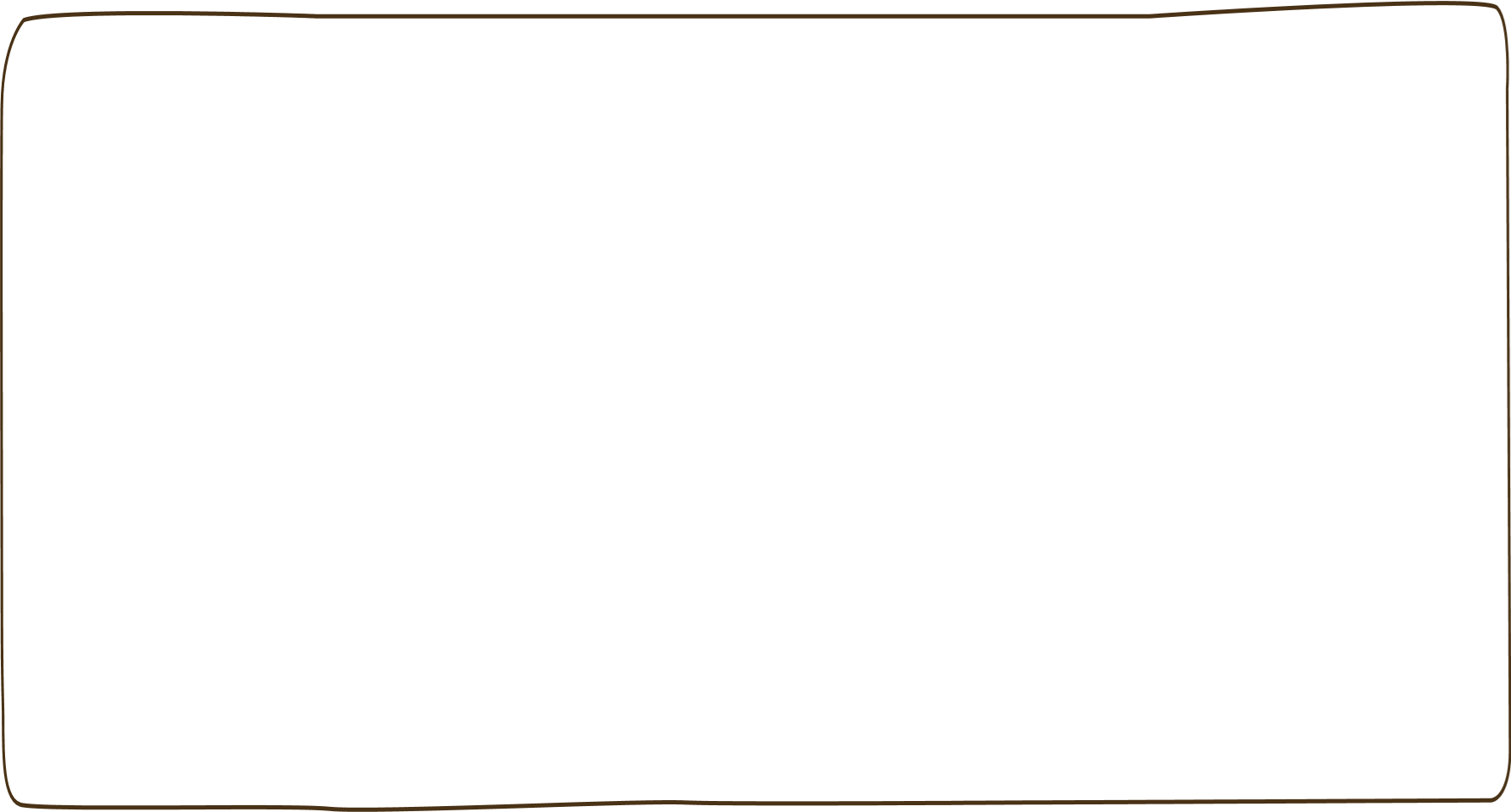 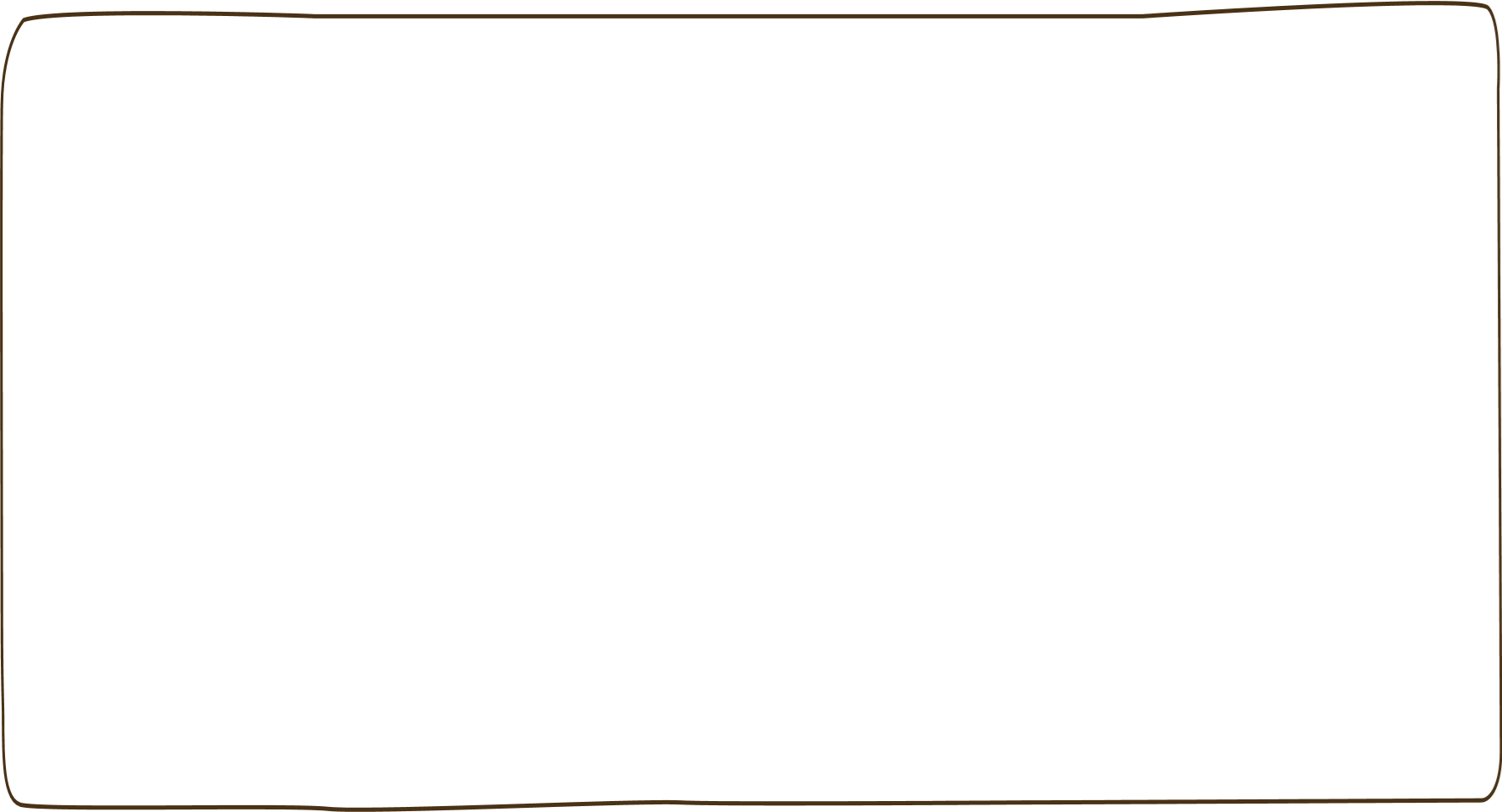 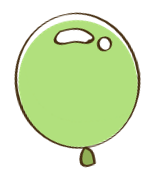 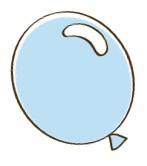 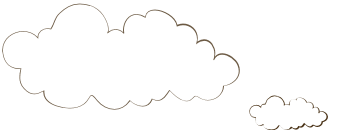 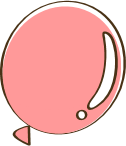 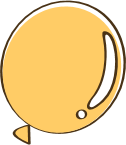 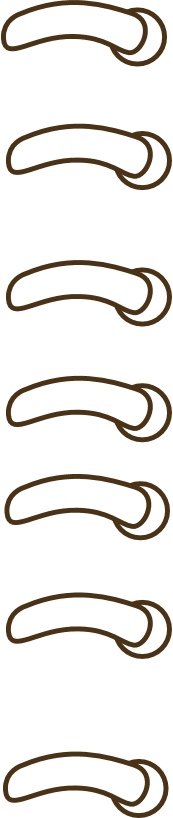 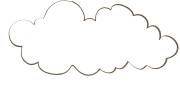 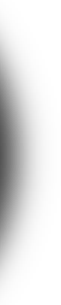 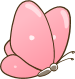 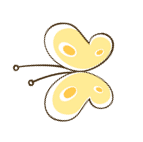 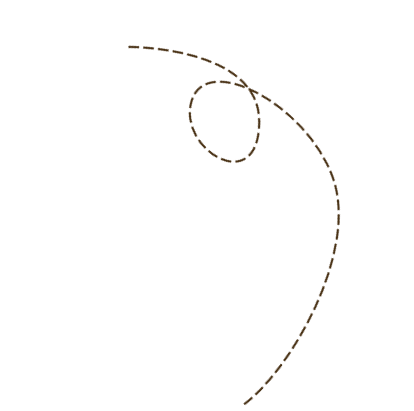 Khởi động
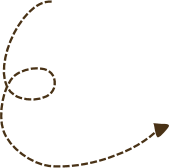 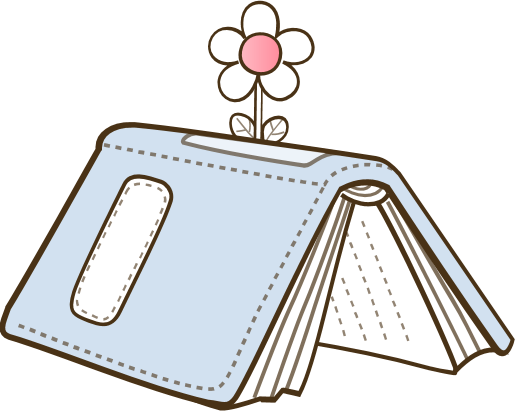 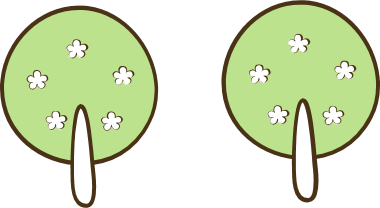 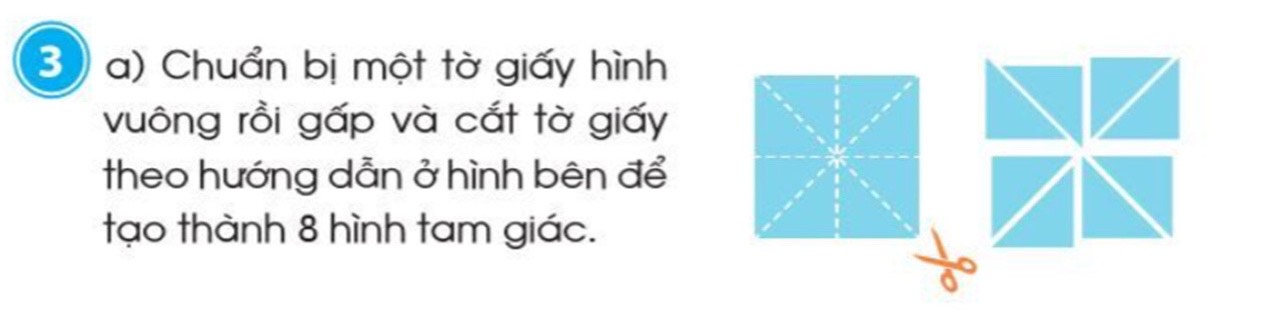 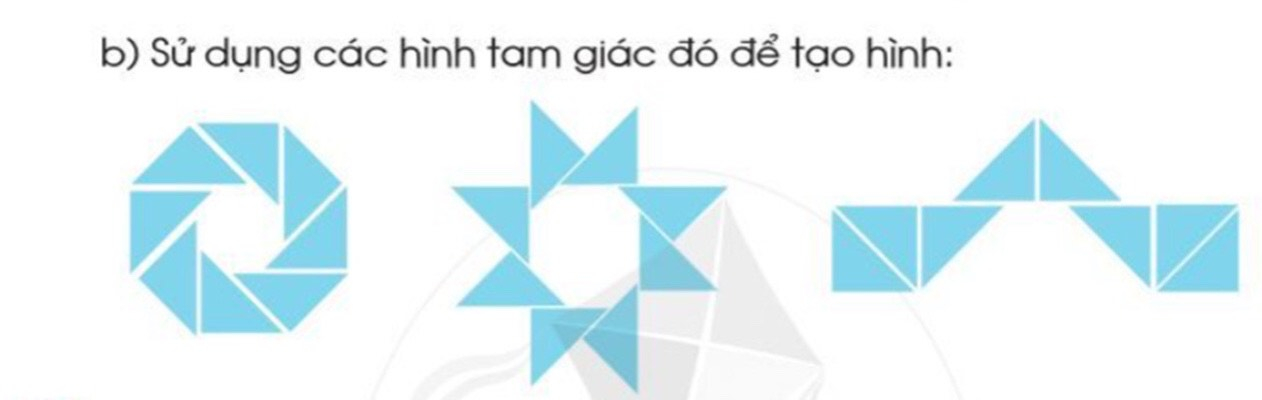 5
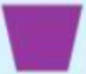 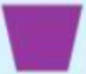 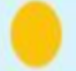 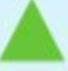 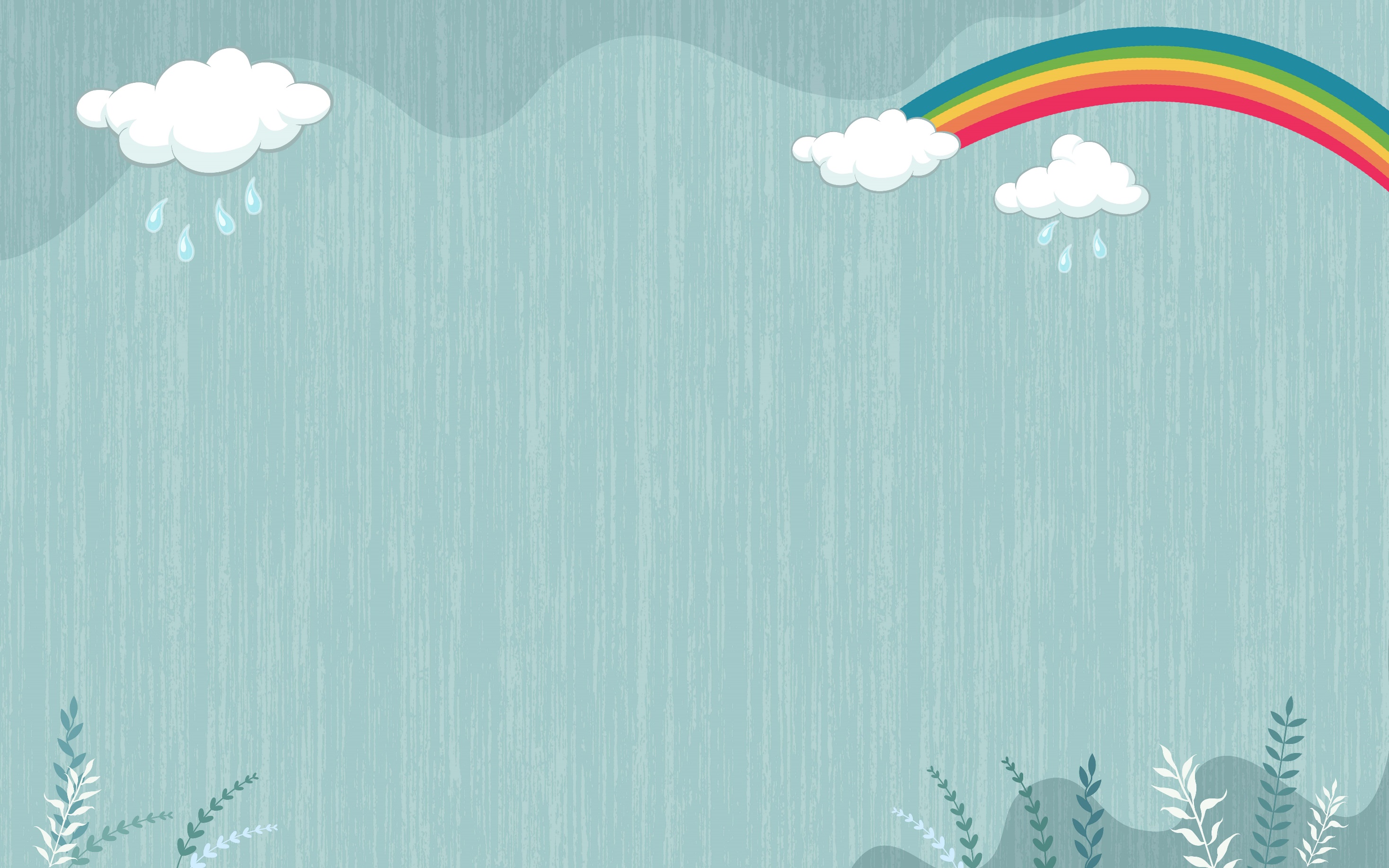 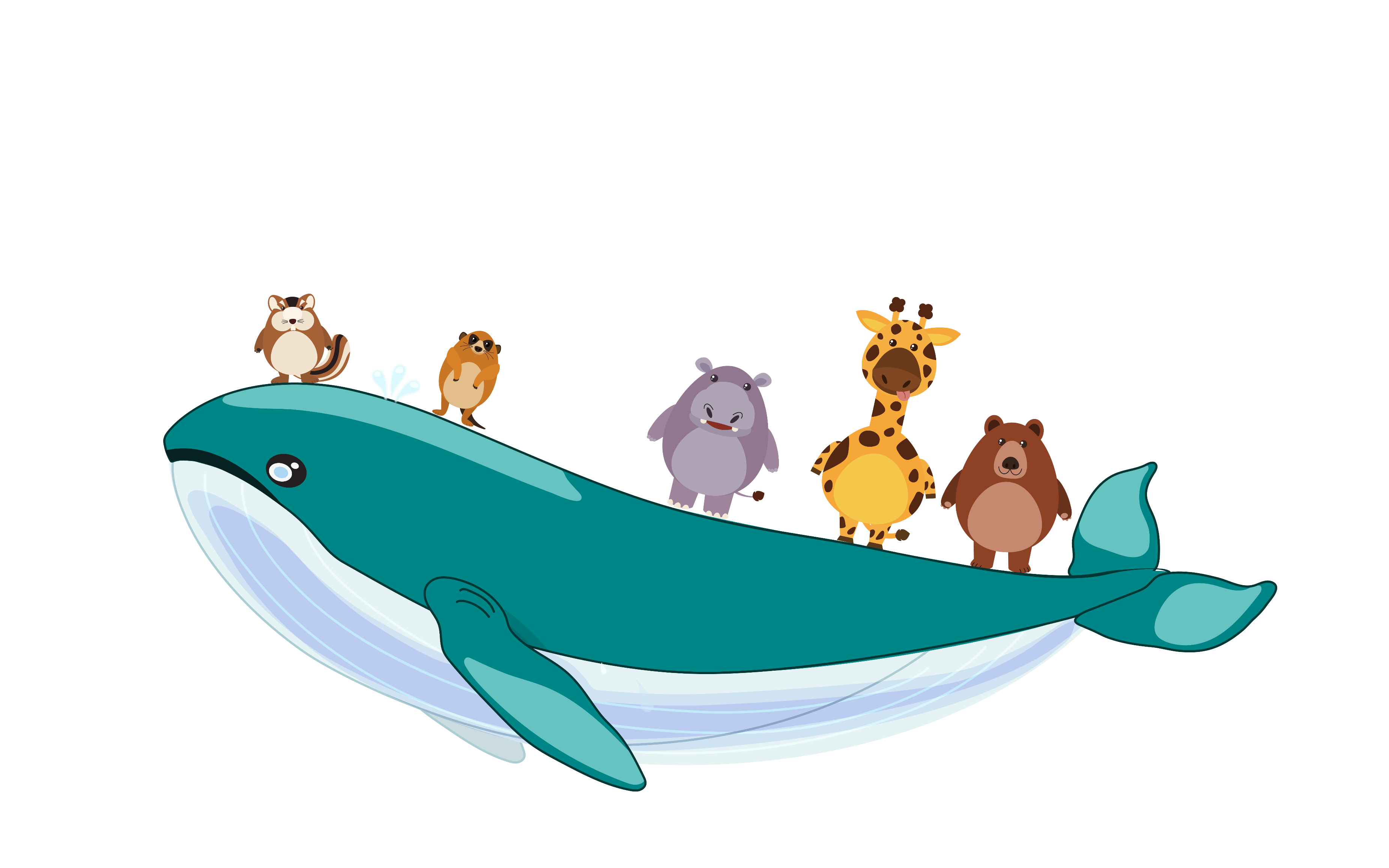 HẸN GẶP LẠI